Autostrada A6
Bucuresti Craiova Lugoj

Semnalizare


Bucuresti  Alexandria  Craiova  Turnu-Severin  Lugoj
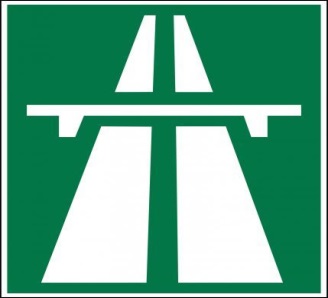 Version 2 Update 24.06.2016
Constanza
Jilava    Giurgiu via DN5
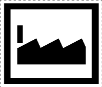 Zonâ industrialâ Sud
DNCB
Craiova
Alexandria
E70
A6
Giurgiu
Ruse  Pyce
BG
Pitesti   Arad
Alexandria via DN6
Sector 5   Ghencea
DNCB
Craiova
Alexandria
E70
A6
Giurgiu
Ruse  Pyce
BG
Craiova			 211 km
Alexandria		   71 km
Ruse  Pyce		   64 km
Giurgiu			   55 km
E70 x A0		     2 km
E70
A6
BG
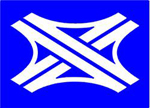 E70 x A0
A6 x A0

Ring Bucuresti Sud
1500 m
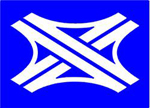 2
E70   A6
A0
Craiova
Giurgiu
Ruse Pyce  b
Singureni

1000 m
Bucuresti   Vest

Bucuresti  Nord
Bucuresti    Est

1000 m
Vest
Otopeni Baneasa
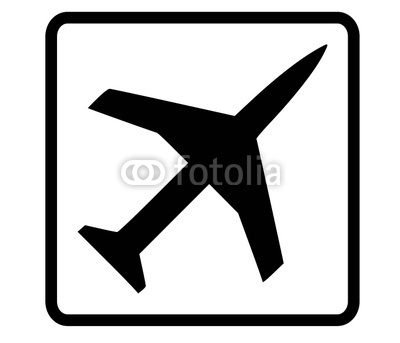 Nord
BG
Est
Directie Bucuresti Vest
Vest
Pitesti
Sibiu
Timisoara 
Arad
[Speaker Notes: Distances à contrôler]
Directie Bucuresti Est Nord
Est
Nord
Constanza

Ploiesti
Brasov
Iasi   Suceava  
Galati
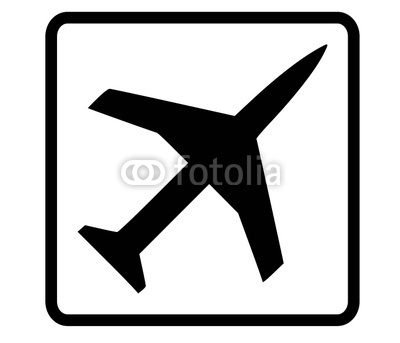 Otopeni Baneasa
MD
UA
[Speaker Notes: Distances à contrôler]
E70   A6
A0
Craiova
Giurgiu
Ruse Pyce  b
Singureni

500 m
Bucuresti   Vest

Bucuresti  Nord
Bucuresti    Est

500 m
Vest
Otopeni Baneasa
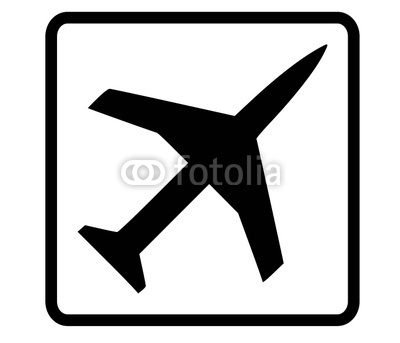 Nord
BG
Est
E70 x A0
A6 x A0

Ring Bucuresti Sud
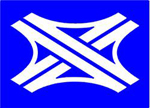 2
E70   A6
A0
Craiova
Giurgiu  Ruse  g
Alexandria
Singureni
Bucuresti  Vest

Bucuresti Nord
Bucuresti    Est
Vest
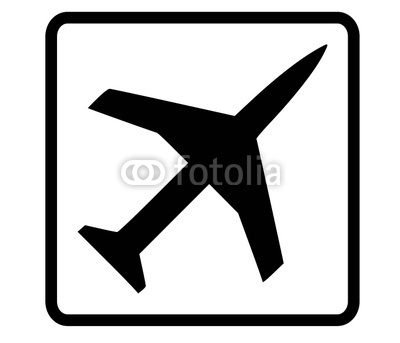 Otopeni Baneasa
BG
Nord
Est
A0 Ring Bucuresti
Bucuresti
Constanza
  --
Ploiesti  Brasov
Iasi   Suceava
Galati
Bucuresti
Arad
Timisoara
Sibiu
Pitesti
Vest
Nord
Est
Otopeni Baneasa
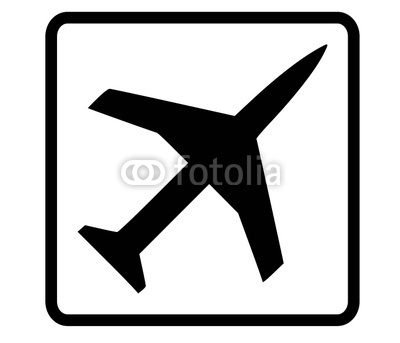 Craiova			 208 km
Alexandria		   68 km
Ruse  Pyce		   61 km
Giurgiu			   52 km
E70
A6
BG
2000 m
3
Singureni
411
Pour TOUS les panneaux,  à contrôler / corriger
Ghimpati
Singureni
Stâlpu
Câlugâreni

1000 m
411
3
Singureni
Stâlpu
Câlugâreni
411
Iesire
3
Craiova			 194 km
Alexandria		   53 km
Ruse  Pyce		   47 km
Giurgiu			   38 km
E70 x A61		   16 km
E70
A6
BG
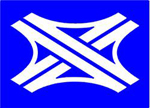 2000 m
4
Ghimpati
61
E70 x A61Giurgiu via A61
Ghimpati
Giurgiu via DN 5B

1000 m
61
5B
4
Ghimpati
Giurgiu via DN 5B
61
5B
Giurgiu via A61
Iesire
4
Craiova			 188 km
Alexandria		   47 km
Ruse  Pyce		   41 km
Giurgiu			   32 km
E70 x A61		   10 km
E70
A6
BG
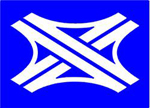 E70 x A61
A6 x A61

Drâgânesti
3000 m
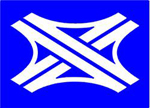 5
E70   A6
A61
Craiova
Alexandria
Drâgânesti

2000 m
Ruse Pyce
Giurgiu
Radu Vodâ

2000 m
BG
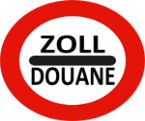 E70   A6
A61
Craiova
Alexandria
Drâgânesti

1000 m
Ruse Pyce
Giurgiu
Radu Vodâ

1000 m
BG
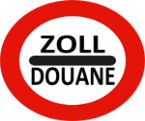 E70 x A61
A6 x A61

Drâgânesti
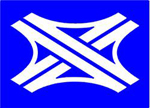 5
E70 x A61
E70   A6
A61
Craiova
Alexandria
Drâgânesti
Ruse Pyce
Giurgiu
Radu Vodâ
BG
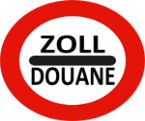 Craiova			 170 km
Slatina			 139 km
Caracal			 116 km
Rosiori de Vede	   65 km
Alexandria		   31 km
E70
A6
2000 m
6
Drâgânesti
6
Alexandria Est
Est
Drâgânesti
Videle

1000 m
411
503
6
Drâgânesti
Videle
411
503
Iesire
6
Craiova			 164 km
Slatina			 133 km
Caracal			 110 km
Rosiori de Vede	   59 km
Alexandria		   25 km
E70
A6
2000 m
7
Alexandria
Est  Centru
6
Est
Centru
Alexandria Vest
Vest
Alexandria
Est   Centru    
Vitânesti

1000 m
Est
Centru
6
7
Alexandria
Est   Centru    
Vitânesti
6
Centru
Est
Iesire
7
Craiova			 142 km
Slatina			 111 km
Caracal			   88 km
Rosiori de Vede	   27 km
E70
A6
2000 m
8
Alexandria Vest
Vest
6
Rosiori de Vede
Alexandria Vest
Buzescu

1000 m
Vest
6
8
Alexandria Vest
Buzescu
Vest
6
Iesire
8
Craiova			 131 km
Slatina			 100 km
Caracal			   77 km
Rosiori de Vede	   16 km
E70
A6
2000 m
9
Rosiori de Vede
6
Dâneasa
Rosiori de Vede
Pitesti    
Turnu Magurele

1000 m
65A
9
Rosiori de Vede
Pitesti    
Turnu Magurele
65A
Iesire
9
Turnu Severin	 222 km
Craiova			 103 km
Drâgâsani		 107 km
Slatina			   72 km
Caracal			   49 km
E70
A6
2000 m
10
Dâneasa
6
Caracal Est
Est
Dâneasa
Drâgânersti Olt

1000 m
6
546
10
Dâneasa
Drâgânersti Olt
6
546
Iesire
10
Turnu Severin	 194 km
Craiova			   75 km
Drâgâsani		   79 km
Slatina			   54 km
Caracal			   21 km
E70
A6
2000 m
11
Caracal Est
Est
6
Caracal Nord
Nord
Caracal  Est  Centru
Stoenesti

1000 m
Est
Centru
6
11
Caracal  Est  Centru
Stoenesti
Est
Centru
6
Iesire
11
Turnu Severin	 175 km
Craiova			   61 km
Drâgâsani		   70 km
Slatina			   45 km
E70
A6
2000 m
12
Caracal Nord
Nord
6
Leu
Caracal Nord
Drâgâsani
Slatina
Corabia

1000 m
Nord
64
54
12
Caracal Nord
Drâgâsani
Slatina
Corabia
Nord
64
54
Iesire
12
Turnu Severin	 175 km
Vidin			 154 km
Calafat			 163 km
Bals			   62 km
Craiova			   54 km
E70
A6
BG
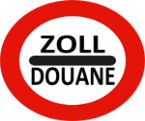 2000 m
13
Leu
6
Craiova Sud
Sud
Leu
Zânoaga

1000 m
6
13
Leu  
Zânoaga
6
Iesire
13
Turnu Severin	 149 km
Vidin			 137 km
Calafat			 128 km
Craiova			   28 km
E70 x E574		   27 km
E70
A6
BG
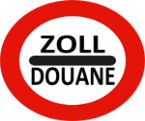 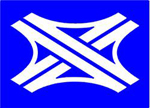 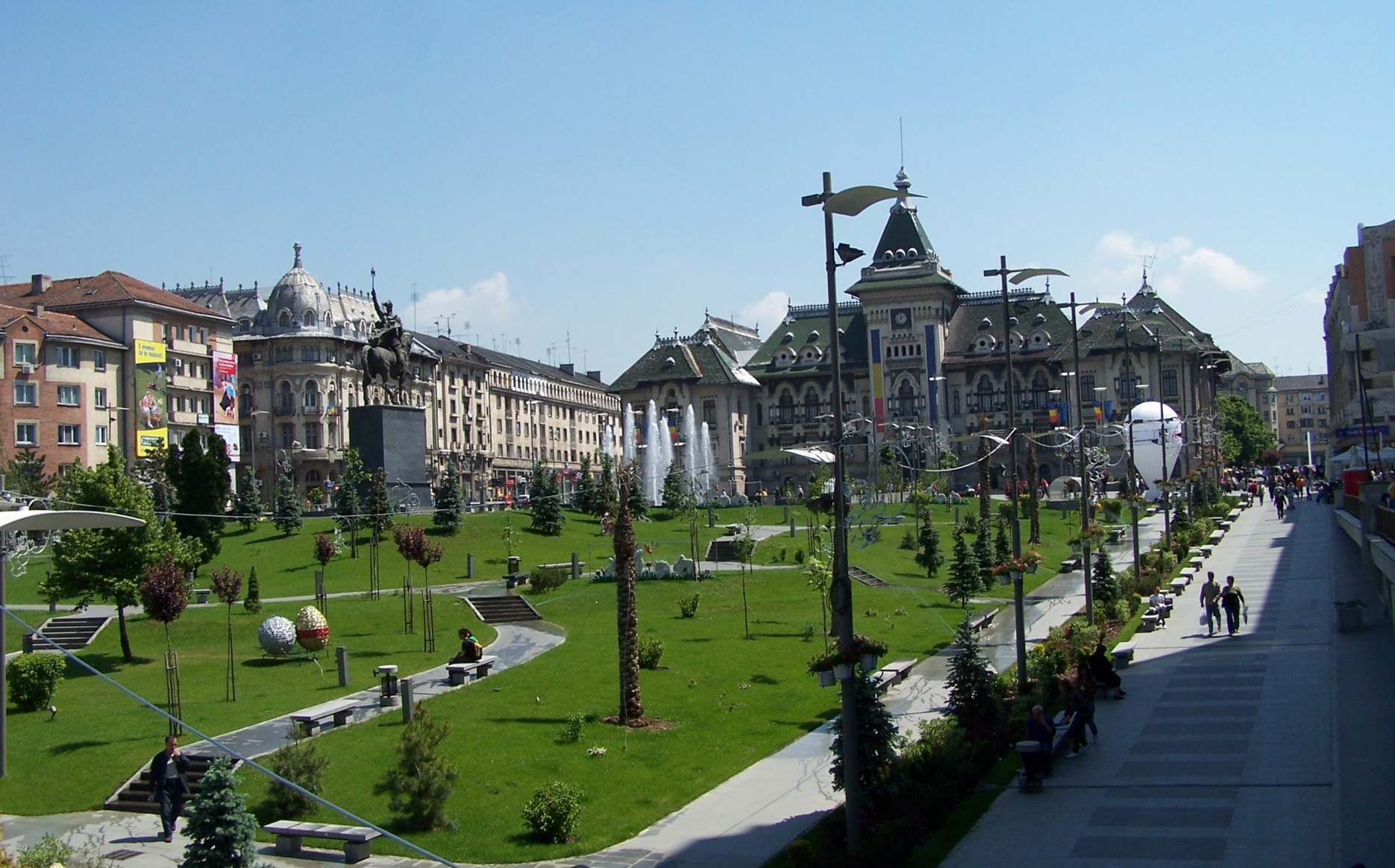 Craiova
A1    E68
Iesire Craiova
Craiova Sud Carceâ	  3 km
Craiova Est Bals		  9 km
Craiova Nord Târgu Jiu  21 km
Craiova Vest Filiasi		26 km
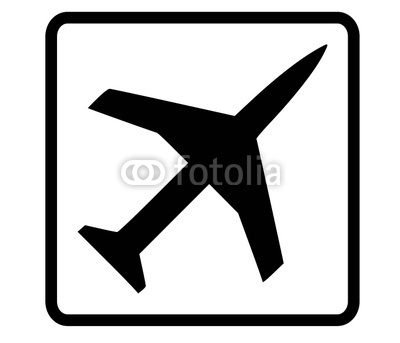 [Speaker Notes: Distances à contrôler]
1500 m
14
Craiova Sud
Sud
6
Craiova Est
Est
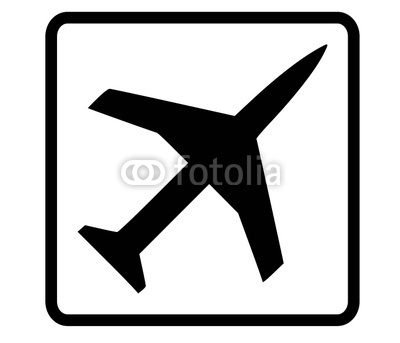 Craiova

Calafat via DN 56
Cârcea

800 m
Sud
6
Centru
Ford Romania
56
BG
6
14
Craiova

Calafat via DN 56
Cârcea
Sud
6
Centru
Ford Romania
56
BG
6
Iesire
14
Turnu Severin	 136 km
Vidin			 124 km
Calafat			 115 km
Slatina			   50 km
E70 x E574		   14 km
E70
A6
BG
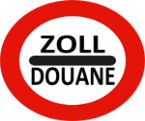 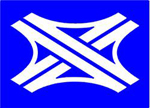 1500 m
15
Craiova Est
Est
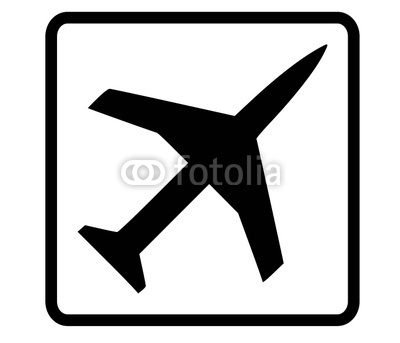 6
E70 x E574
Iesire 15
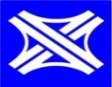 Turnu Severin
Vidin  bg    srb
Pitesti
Slatina   Bals
Craiova Nord

800 m
Craiova


Bals via DN 65
Pielesti

800 m
Est
65
Centru
BG
SRB
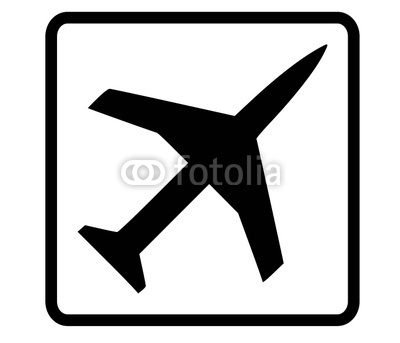 Aeroportul
65
Nord
E70 x E574
Iesire 15
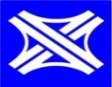 Turnu Severin
Vidin  bg    srb
Pitesti
Slatina   Bals
Craiova Nord
Craiova


Bals via DN 65
Pielesti
Est
65
Centru
BG
SRB
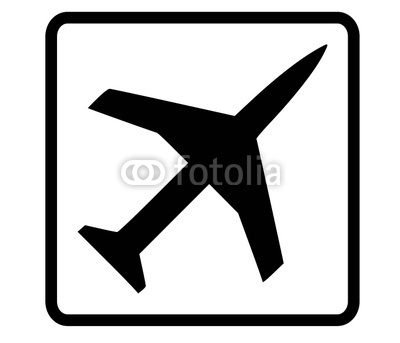 Aeroportul
65
Nord
Iesire
15
Turnu Severin	 126 km
Vidin			 114 km
Calafat			 105 km
Slatina			   40 km
E70 x E574		     4 km
E70
A6
BG
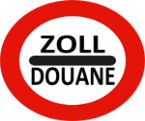 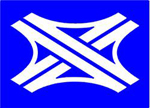 E70 x E574
A6 x A4

Craiova Nord
2000 m
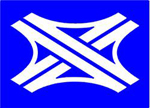 16
E70   A6
E574   A4
Turnu Severin
Vidin    bg    srb
Craiova Nord

1500 m
Pitesti
Slatina   Bals
Craiova Centru

1500 m
BG
SRB
Nord
Centru
Directie Turnu Severin
Lugoj
Timisoara
Arad
Oradea 
Cluj Napoca
H
H
[Speaker Notes: Distances à contrôler]
Directie Pitesti
Sibiu
Ploiesti
Brasov
Suceava 
Iasi
UA
MD
[Speaker Notes: Distances à contrôler]
E70   A6
E574   A4
Turnu Severin
Vidin    bg    srb
Craiova Nord

800 m
Pitesti
Slatina   Bals
Craiova Centru

800 m
BG
SRB
Nord
Centru
E70 x E574
A6 x A4

Craiova Nord
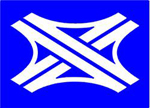 16
E70 x E574
E70   A6
E574   A4
Turnu Severin
Vidin    bg    srb
Craiova Nord
Pitesti
Slatina   Bals
Craiova Centru
BG
SRB
Centru
Nord
E574   A4
E574   A4
Craiova Centru
Pitesti
Slatina
Bals
65C
65F
Centru
1500 m
17
Craiova Nord
Nord
65C
Craiova Vest
Vest
Craiova

Targu Jiu

800 m
Nord
Centru
6B
17
Craiova

Targu Jiu
Nord
Centru
6B
Iesire
17
1500 m
18
Craiova Vest
Vest
65C
E70 x A62Turnu SeverinVidin    bg         srb
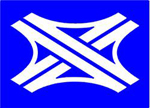 BG
SRB
Craiova Vest
Isalnita
Filiasi

800 m
Vest
6
18
Craiova Vest
Isalnita
Filiasi
Vest
6
Iesire
18
Turnu Severin	 103 km
Sajecar			 163 km
Vidin			 109 km
Calafat			   98 km
E70 x A62		   37 km
E70
A6
SRB
BG
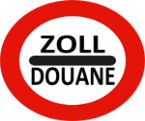 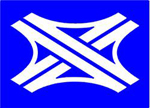 2000 m
19
Seaca de Padure
606
E70 x A62
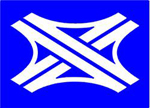 Seaca de Padure
Carpen
Brabova

1000 m
606
19
Seaca de Padure
Carpen
Brabova
606
Iesire
19
Turnu Severin	   78 km
Sajecar			 138 km
Vidin			   84 km
Calafat			   73 km
E70 x A62		   12 km
E70
A6
SRB
BG
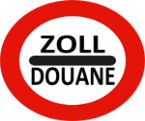 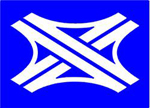 E70 x A62
A6 x A62

Carpen
3000 m
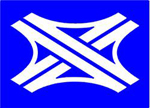 20
E70   A6
A62
Timisoara
Turnu Severin
Vânju Mare

2000 m
Calafat 
Vidin
Sajecar
Unirea

2000 m
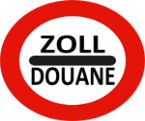 BG
SRB
Directie Vidin
Beograd
Paracin
Nis
Sofia 
Montana
SRB
BG
[Speaker Notes: Distances à contrôler]
E70   A6
A62
Timisoara
Turnu Severin
Vânju Mare

1000 m
Calafat 
Vidin
Sajecar
Unirea

1000 m
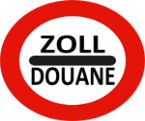 BG
SRB
E70 x A62
A6 x A62

Carpen
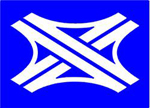 20
E70 x A62
E70   A6
A62
Timisoara
Turnu Severin
Vânju Mare
Calafat 
Vidin
Sajecar
Unirea
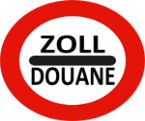 BG
SRB
Timisoara	   	 284 km
Resita			 235 km
Caransebes		 190 km
Orsova			 103 km
Turnu Severin	   72 km
E70
A6
2000 m
21
Vânju Mare
56A
Hinova
Vânju Mare
Ragova
Bucura

1000 m
56A
21
Vânju Mare
Ragova
Bucura
56A
Iesire
21
Timisoara	   	 256 km
Resita			 198 km
Caransebes		 153 km
Orsova			   66 km
Turnu Severin	   35 km
E70
A6
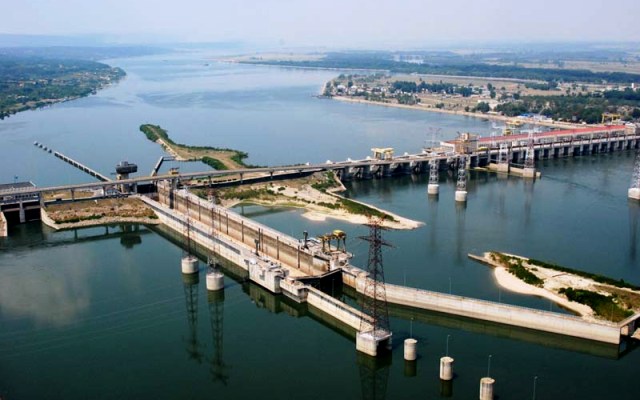 Barajul Portile de Fier 2
22
2000 m
22
Hinova
56A
Turnu Severin Est
Est
Hinova
Devesel


1000 m
56A
Portile de Fier
56B
22
Hinova
Devesel
56A
Portile de Fier
56B
Iesire
22
Timisoara	   	 237 km
Resita			 179 km
Caransebes		 134 km
Orsova			   47 km
Turnu Severin	   16 km
E70
A6
2000 m
23
Turnu Severin Est
Est
6
Turnu Severin Nord
Nord
Turnu Severin
Strehaia
Simian
Poroina

1000 m
6
23
Turnu Severin
Strehaia
Simian
Poroina
6
Iesire
23
Timisoara	   	 228 km
Lugoj			 170 km
Resita			 134 km
Caransebes		 125 km
Orsova			   38 km
E70
A6
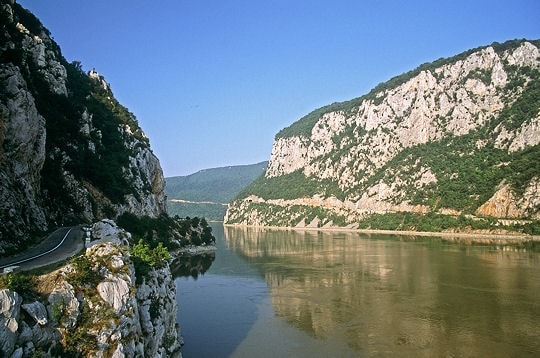 Portile de Fier
24
2000 m
24
Turnu Severin Nord
Nord
6
Orsova
Turnu Severin
Halanga
Motru
Târgu Jiu

1000 m
67
24
Turnu Severin
Halanga
Motru
Târgu Jiu
67
Iesire
24
Timisoara	   	 215 km
Lugoj			 157 km
Resita			 121 km
Caransebes		 112 km
Orsova			   25 km
E70
A6
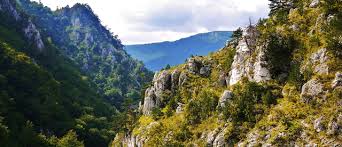 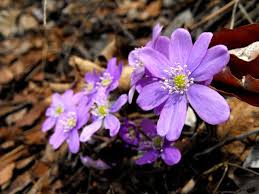 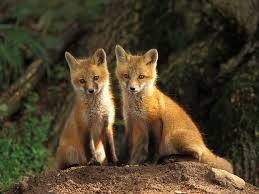 Parcul national Domogled
25
2000 m
25
Orsova
6
Plugova
Orsova
Toplet
Bâile Herculane 

1000 m
6
25
Orsova
Toplet
Bâile Herculane
6
Iesire
25
Timisoara	   	 198 km
Hunedoara		 188 km
Lugoj			 127 km
Resita			 128 km
Caransebes		   84 km
E70
A6
2000 m
26
Plugova
6
Teregova
Plugova
Oravita

1000 m
6
57B
26
Plugova
Oravita
6
57B
Iesire
26
Timisoara	   	 176 km
Hunedoara		 166 km
Lugoj			 105 km
Resita			 106 km
Caransebes		   62 km
E70
A6
27
2000 m
Teregova
6
Caransebes Sud
Sud
Teregova

1000 m
6
27
Teregova
6
Iesire
27
Timisoara	   	 142 km
Hunedoara		 132 km
Lugoj			   78 km
Resita			   80 km
Caransebes		   37 km
E70
A6
28
2000 m
Caransebes Sud
Sud
6
Caransebes Nord
Nord
Caransebes Sud
Buchin
Resita

1000 m
Sud
6
5B
28
Caransebes Sud
Buchin
Resita
Sud
6
5B
Iesire
28
Timisoara	   	 104 km
Petrosani		 117 km
Hunedoara		   99 km
Hateg			   69 km
Lugoj			   44 km
E70
A6
29
2000 m
Caransebes Nord
Nord
6B
Jena
Caransebes
Hateg
Hunedoara
Petrosani

1000 m
Nord
Centru
6B
29
Caransebes
Hateg
Hunedoara
Petrosani
Nord
Centru
6B
Iesire
29
Deva			 147 km
Arad			 138 km
Timisoara		 102 km
Lugoj			   37 km
E70
A6
30
2000 m
Jena
6
Lugoj Centru
Centru
Iena
Gâvojdia
Criciova

1000 m
6
681
30
Iena
Gâvojdia
Criciova
6
681
Iesire
30
Deva			 127 km
Arad			 118 km
Timisoara		   82 km
Lugoj			   17 km
E70
A6
31
2000 m
Logoj Centru
Centru
68A
Lugoj Nord
Nord
Lugoj Centru
Buzias

1000 m
Centru
68A
592
31
Lugoj Centru
Buzias
Centru
68A
592
Iesire
31
Hunedoara		 123 km
Deva			 109 km
Arad			   98 km
Timisoara		   63 km
E70 x E673		   15 km
E70
A6
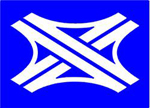 32
2000 m
Logoj Nord
Nord
6
Paru Lipari
Lugoj  Nord
Costeiu
Belint

1000 m
Nord
6
32
Lugoj  Nord
Costeiu
Belint
Nord
6
Iesire
32
Hunedoara		 118 km
Deva			 104 km
Arad			   93 km
Timisoara		   58 km
E70 x E673		   10 km
E70
A6
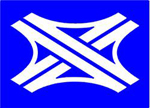 33
2000 m
Paru Lipari
609B
E70 x E673Bucuresti   Arad
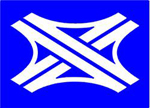 Paru Lipari
Balint

1000 m
609 B
33
Paru Lipari
Balint
609 B
Iesire
33
E70 x E673
A1 x A6

Balint
1500 m
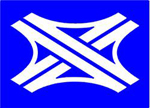 34
E70   A1
E673   A1
Arad
Timisoara
Topolovatu Mare

1000 m
Bucuresti
Deva
Dumbrava

1000 m
Directii Arad Timisoara
Oradea
Budapest
Szeged
Belgrad Beograd
H
H
SRB
[Speaker Notes: Distances à contrôler]
Directie Bucuresti
Pitesti
Brasov
Sibiu
Targu Mures
Cluj Napoca
[Speaker Notes: Distances à contrôler]
E70   A1
E673   A1
Arad
Timisoara
Topolovatu Mare

500 m
Bucuresti
Deva
Dumbrava

500 m
E70 x E673
A1 x A6

Balint
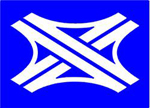 34
E70   A1
E673   A1
Arad
Timisoara
Topolovatu Mare
Bucuresti
Deva
Dumbrava
Sources
Craiova : https://www.google.ch/search?q=craiova&client=firefox-b&tbm=isch&tbo=u&source=univ&sa=X&ved=0ahUKEwj17eu99NLOAhWGtxQKHTflDcsQsAQIMQ&biw=1920&bih=932

Barajul Portile de Fier : https://www.google.ch/search?q=barajul+portile+de+fier+2&client=firefox-b&tbm=isch&tbo=u&source=univ&sa=X&ved=0ahUKEwiZyszN9NLOAhUGsBQKHXV_A-0QsAQIHw&biw=1920&bih=932

Portile de Fier : https://www.google.ch/search?q=portile+de+fier&client=firefox-b&tbm=isch&tbo=u&source=univ&sa=X&ved=0ahUKEwiXwsLb9NLOAhWCaRQKHRwjAsQQsAQIHQ&biw=1920&bih=932

Parcul national Domogled : https://www.google.ch/search?q=parcul+national+domogled&client=firefox-b&tbm=isch&tbo=u&source=univ&sa=X&ved=0ahUKEwiggvHy9NLOAhXFNxQKHT72DVgQsAQIHQ&biw=1920&bih=932
Errata 1

Aux designers de réaliser des panneaux rationnels, efficients, lisibles, aérés, esthétiques,
       aux contours et liserés standardisés, adéquats et fonctionnels.